Природа Крыма         урок  изобразительного искусства в 4 классе
Цель: познакомить учащихся с природой и культурным наследием Крыма.
Задачи: Обучающие: способствовать формированию понятия о пейзаже;способствовать формированию умения анализировать пейзажи.  Развивающие: сформировать представление о природе Крыма;Воспитывающие: способствовать воспитанию патриотизма, любви к родному краю, природе.
Крым - слово татарского происхождения, также, как и названия                  городов : Симферополь,  Ялта,  Алушта и др. ,что указывает на то, что эта территория населялась татарами и называлась Крымске   - татарским ханством и входила в состав Османской империи вплоть до 1784г.,когда российские войска под предводительством князя Г. Потемкина и флот под командованием А.Орлова одержали победу в войне с Османской империей и полуостров был присоединен к Великой Российской империи, также, как и материковая часть Причерноморья.  Князем  Потемкиным по Указу императрицы  Екатерины  2 -й были заложены города: Одесса, Николаев, Севастополь,  ставший городом русских моряков.                         Здесь строился российский  флот,   селились семьи солдат, офицеров, строителей.
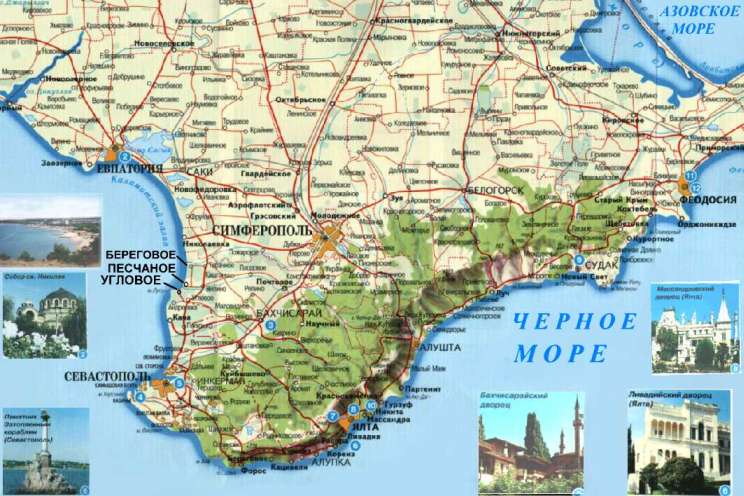 Крым – неповторимый уголок на земле, с уникальной природой, историей и культурой. Крым прекрасен.
Особенно прекрасен Крым   весной
Весна в Крыму протекает быстро благодаря увеличению высоты солнца и продолжительности дня.
Летом в Крыму преобладает ясная, жаркая и маловетреная погода с проявлением местных бризов, горно-долинных и склонных ветров. Как правило в летнее время сильные волнения моря и штормы бывают крайне редко.
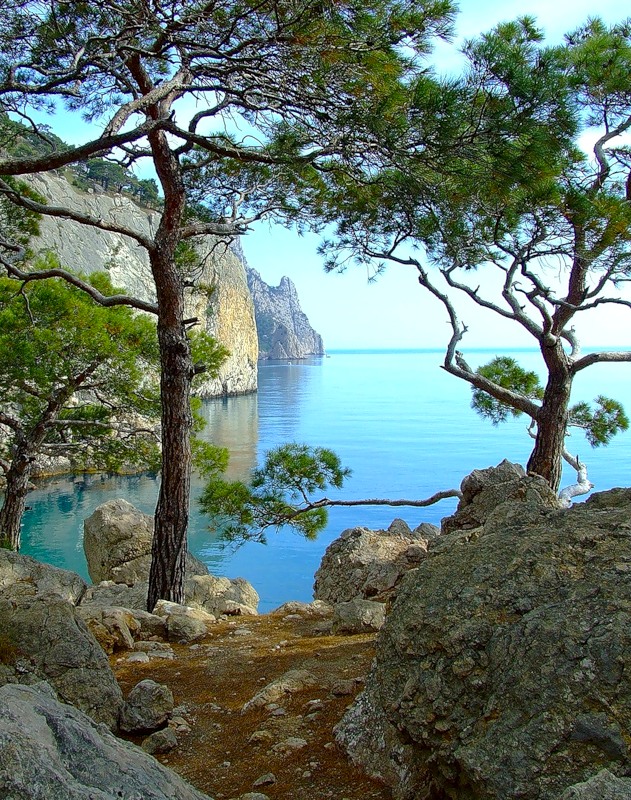 Лес является и хорошим накопителем влаги
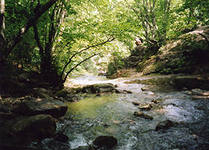 Зима в Крыму всюду относительно влажная, с частым выпадением осадков и малым испарением
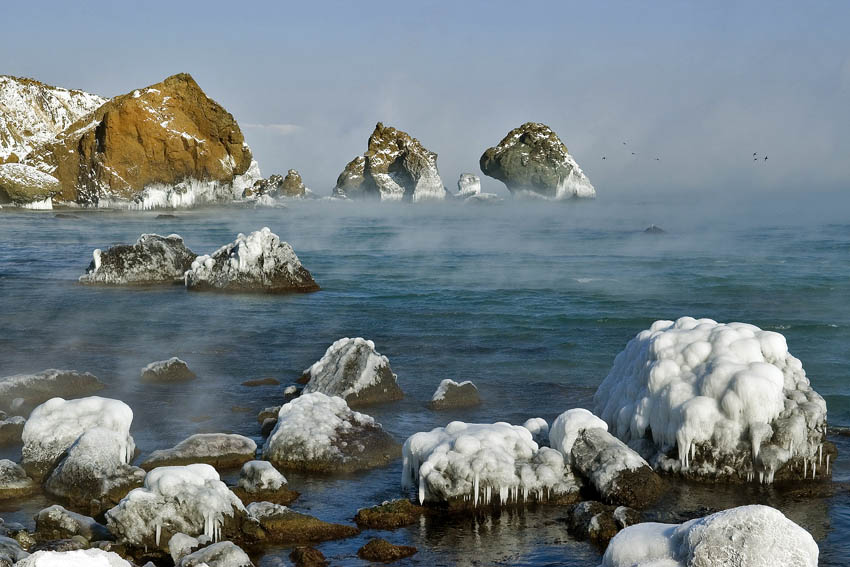 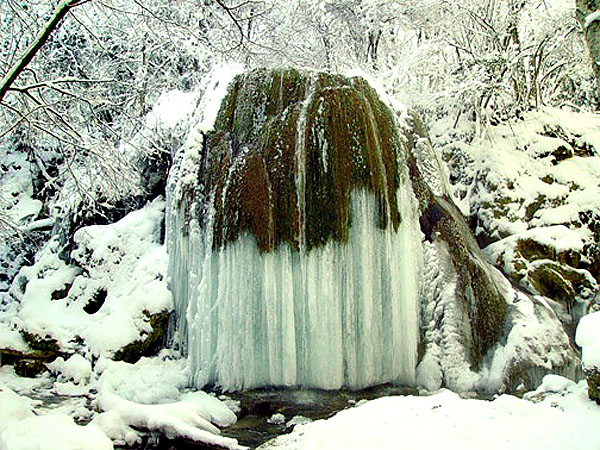 Учан - Су
Учан - Су  - переводится с крымско-татарского языка как "летучая (падающая) вода", Самый большой в Крыму водопад находится примерно в 7—8 км от города Ялта, в горах. 
До него можно дойти пешком от  дома-музея А.П. Чехова
Вода падает с высоты 98 метров
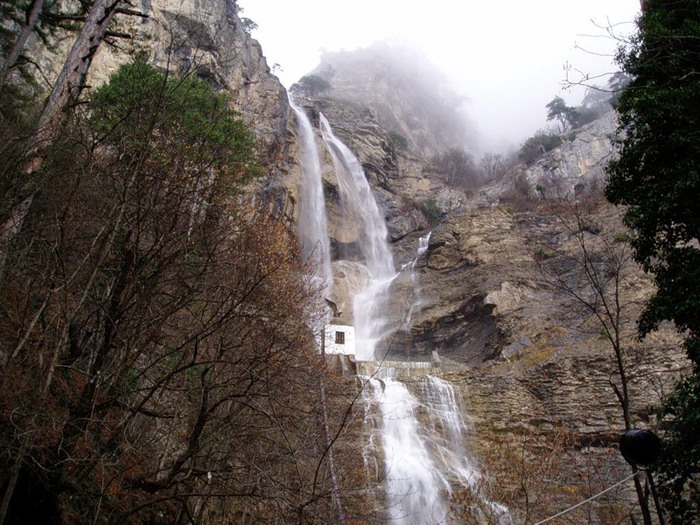 Никитский ботанический сад
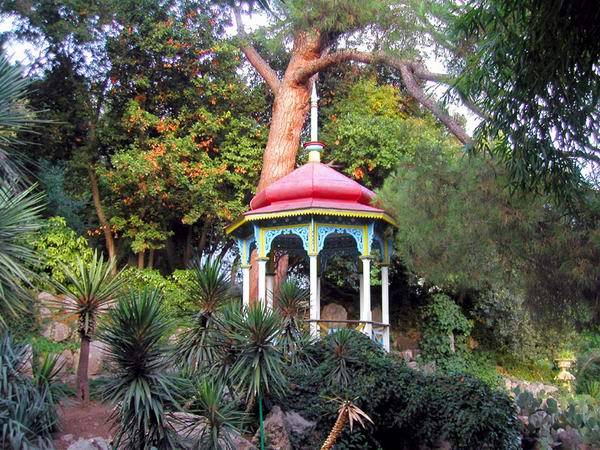 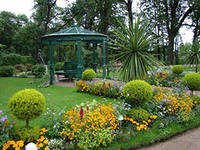 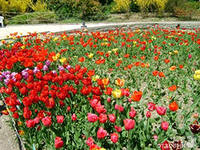 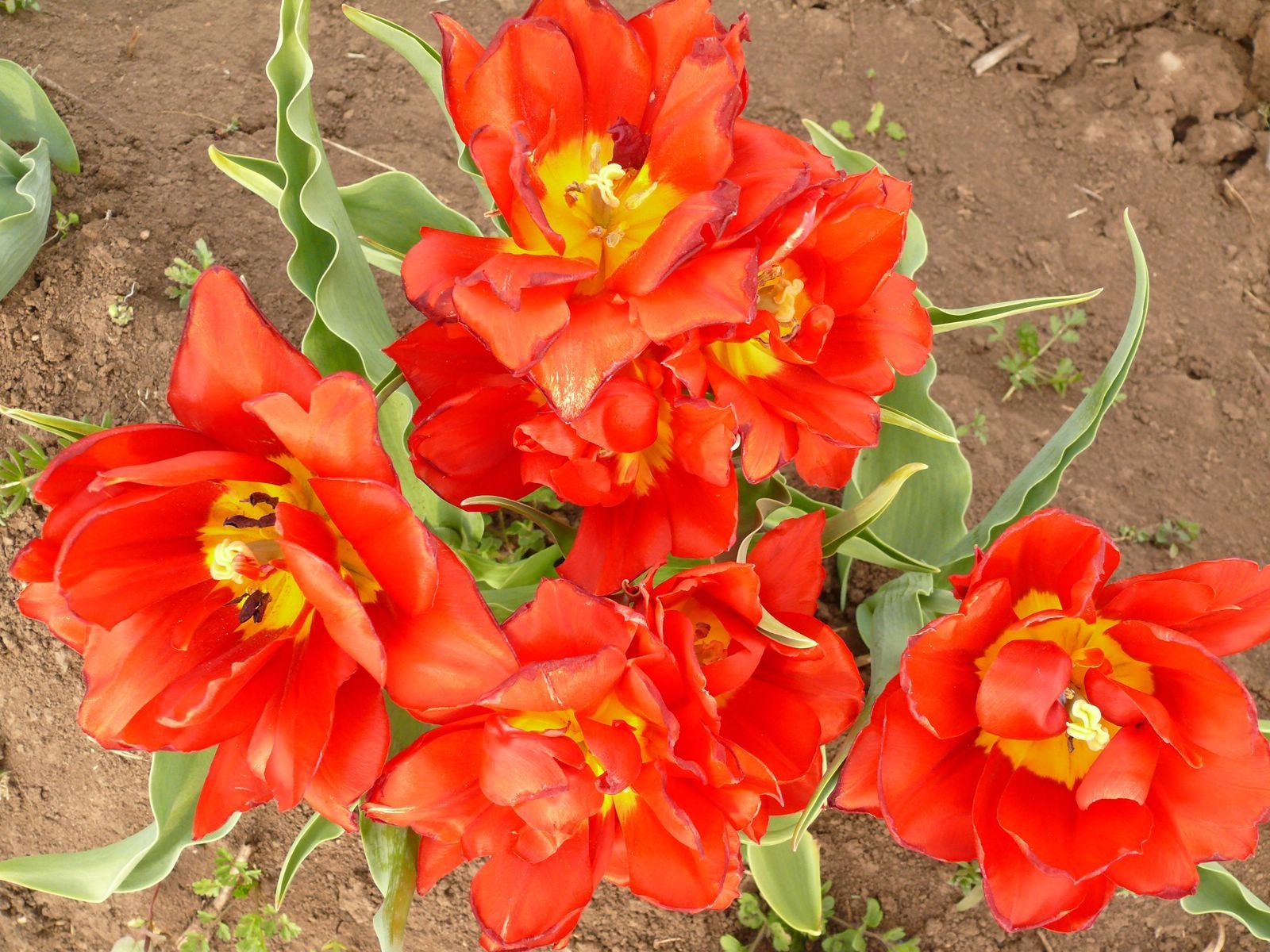 Курорты Крыма
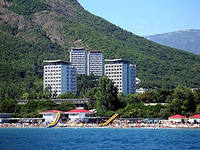 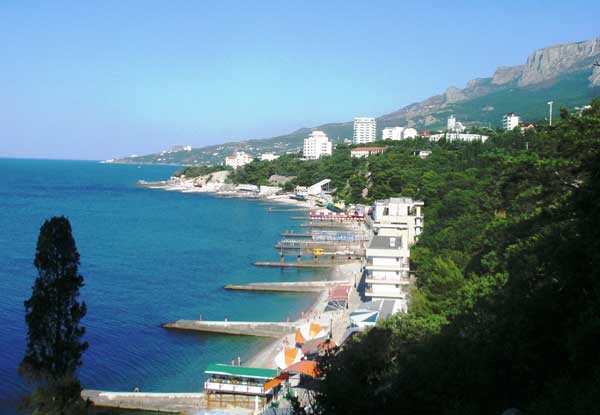 Детский лагерь «Артэк»
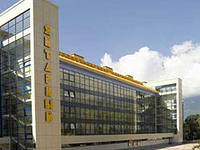 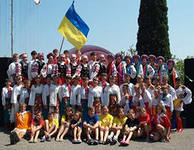 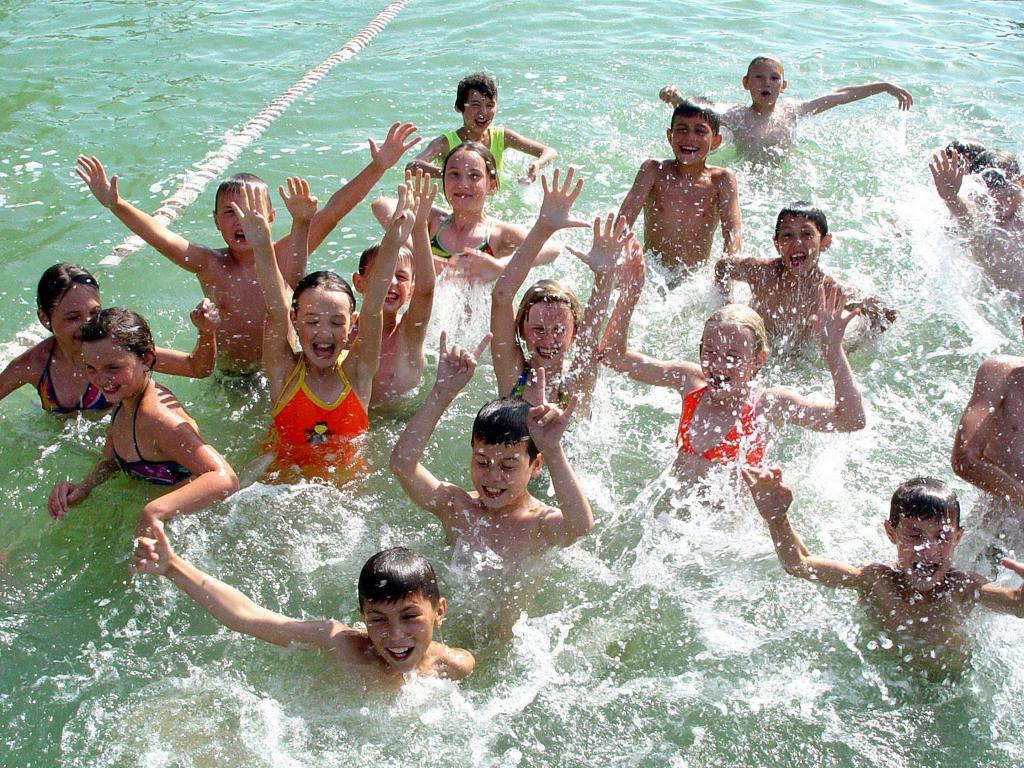